Tuesday 23rd February 2021
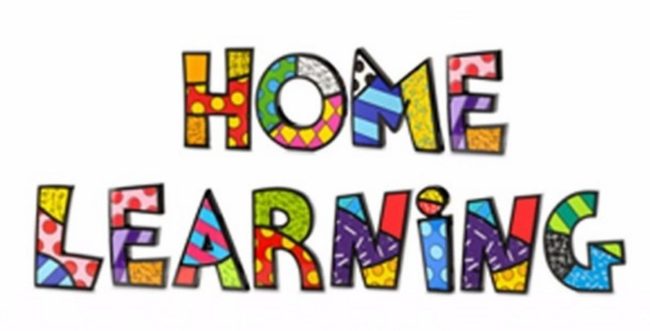 Tuesday 23rd  February 2021
English

WALT: Use VIPERS
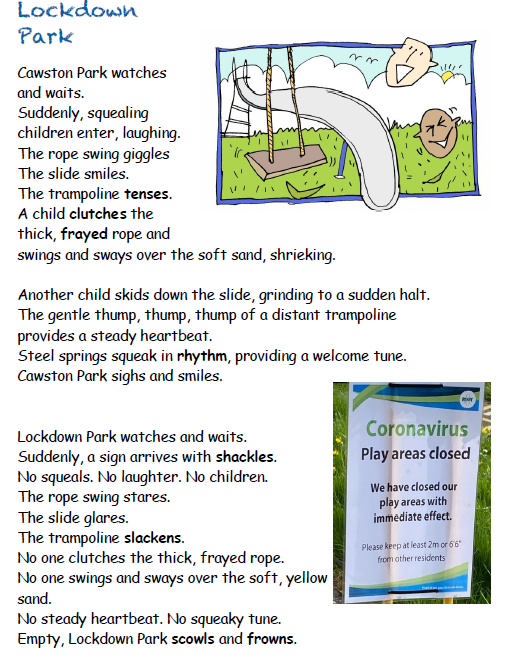 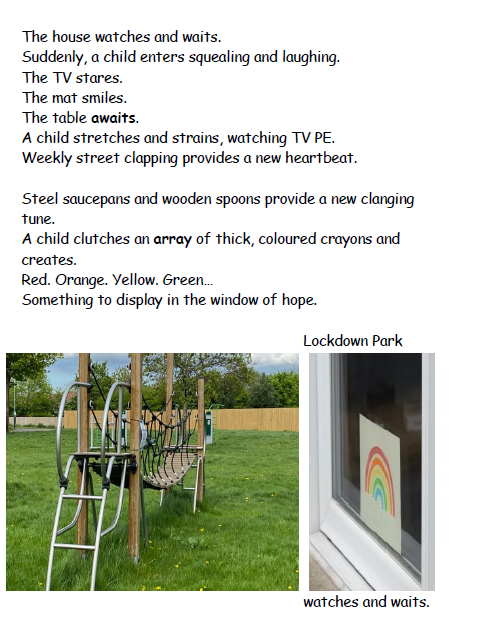 https://soundcloud.com/talkforwriting/lockdown/s-BWLqMEakDjp
Whilst listening to this poem again- I want you think about these questions:


When I listen to the poem, these are the words and ideas I remember….


When I listen to the poem, these are the ideas that came into my head about what lockdown has meant to me:
What did the poem make you think about?

Use the word ‘because’ to develop your ideas.
What did you like about the poem?



I like the part where                    because
What surprised you?



I was surprised when                                  because
What did the poem make you think about?

The poem made me think about              because
What do you think this poem is all about?



Choose the best fit:

Playing in the park
 A lonely, miserable park
 How our world has changed.
Happy TVs and mats
KS2 Reading Vipers

Improving key
reading skills
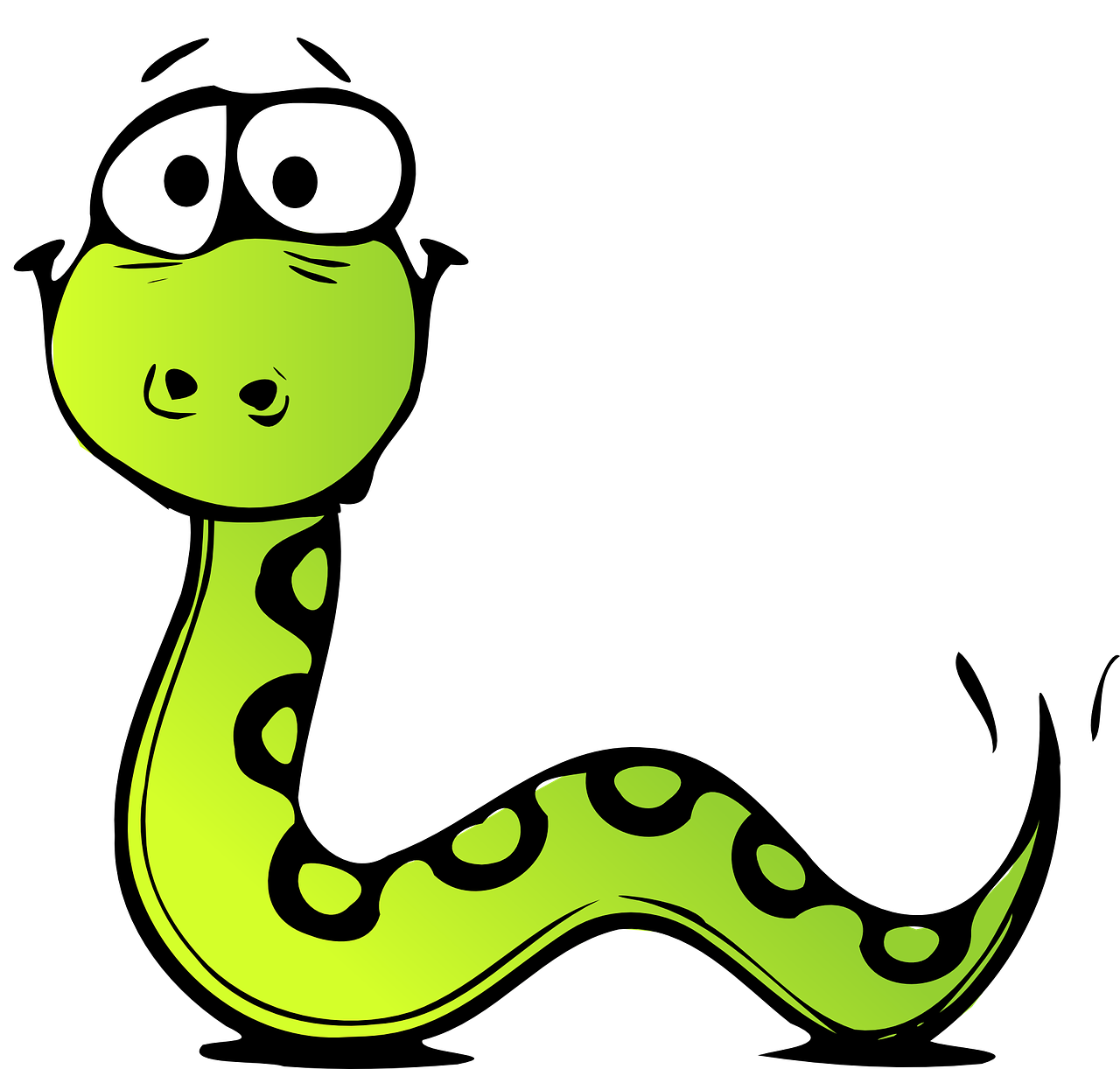 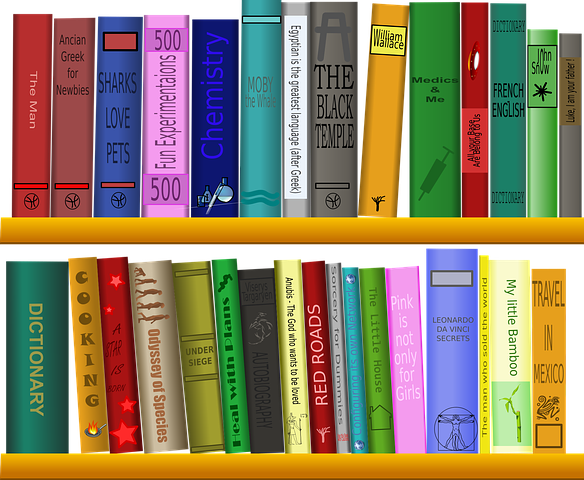 www.literacyshed.com (C) 2017
www.literacyshed.com (C) 2017
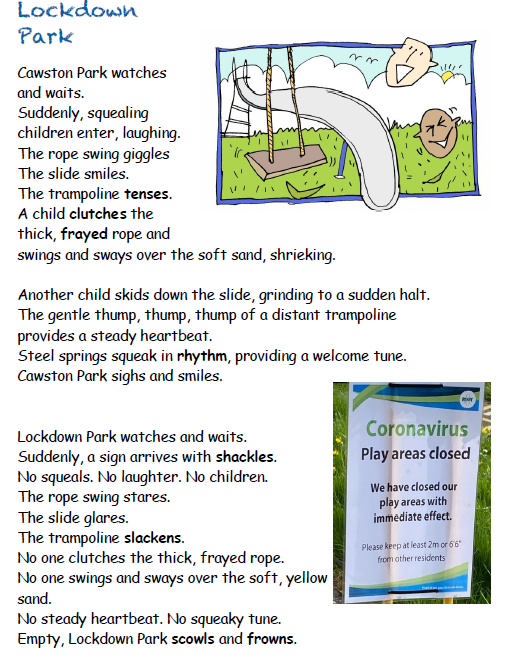 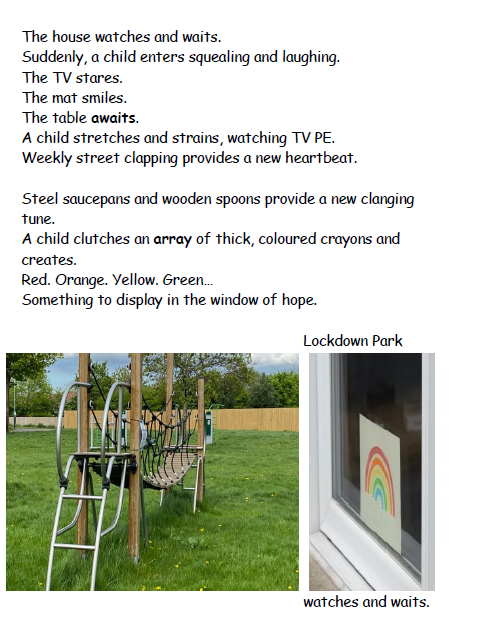 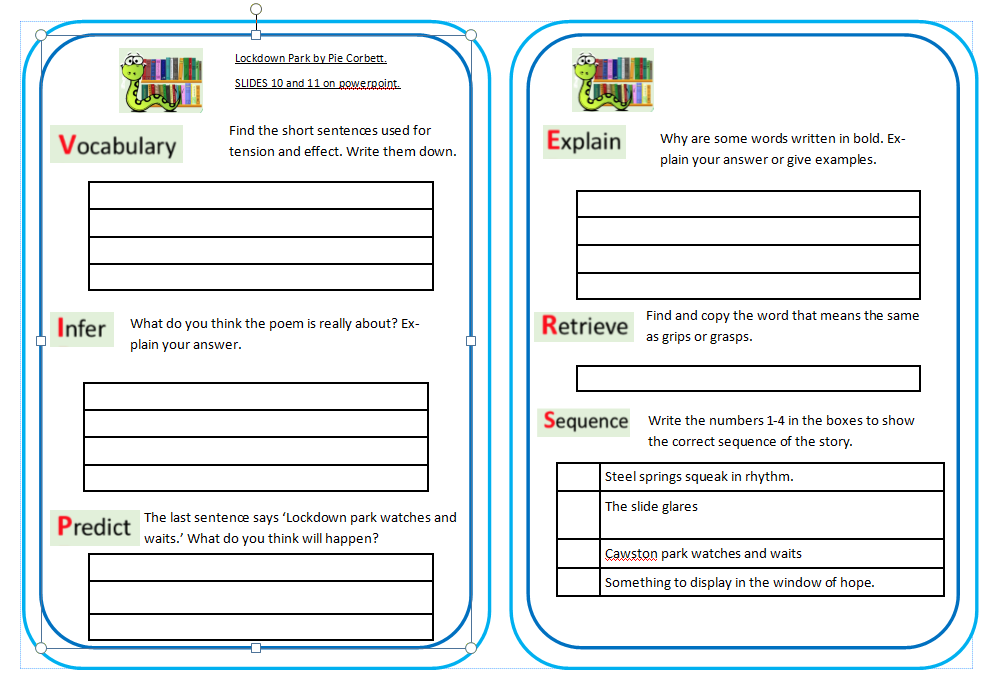